Bevezetés a szerves kémiába
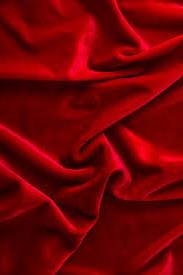 Témák
Mivel foglalkozik a szerves kémiai? (A szerves kémia tárgya)
Főbb történeti korszakok
A szénvegyületek csoportosítása, felosztás funkciós csoportok szerint
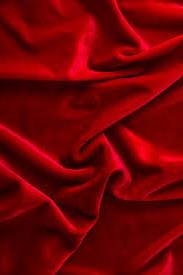 A szerves kémia tárgya
A szerves kémia a szénvegyületek kémiája.

A szerves kémia a szénvegyületek szerkezetének, sajátosságainak, átalakíthatóságának és előfordulásainak vizsgálatával foglalkozik.
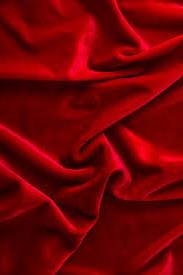 A szerves kémia története
Kezdeti korszak
Alkotó korszak
Modern korszak
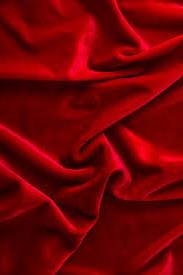 Kezdeti korszak  (… – 1750)
nevek kialakulása
megfigyelések
adatok gyűjtése
 kísérletezés
	(pl.: izolálás, kivonatok készítése)
Középkor
Ókor
„alkoholos” erjedés
„szeszes” erjedés (bor-ecet)
bőrcserzés
bíborfestés (India, i.e. 2500)
alkímia
„aranycsinálás”
„életelikszír”
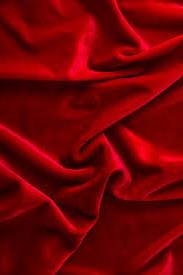 Alkotó korszak
rendszerezés
„szaknyelv” kialakulása
kísérletezés: izolálás, szintézis
elméletek és modellek megalkotása
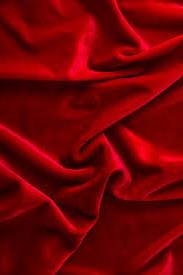 1824, 1828 - Wöhler: kísérletei megdöntik a „Vis vitalis” elvet.
(Sóskasav és karbamid előállítása szervetlen anyagokból.)
1830 - Berzelius: Az izoméria felfedezése
		és a szerves kémia fogalmának bevezetése.
1865 – Kekulé: A szénláncok gyűrűvé záródhatnak.
1874 – van’t Hoff és Le Bel: A metánban a szénatom kötései egy tetraéder csúcsai felé irányulnak.
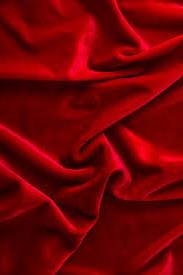 Modern korszak
Kísérletek és megfigyelések a korábbi tapasztalatok, elméletek és modellek alapján.
Az új tapasztalatok alapján az elméletek, modellek módosítása.
Gyors fejlődés a kémia tudományában.
Új módszerek:
Elválasztástechnikai módszerek (pl.: kromatográfiák)
Szerkezetvizsgálati módszerek 
Izotóptechnika
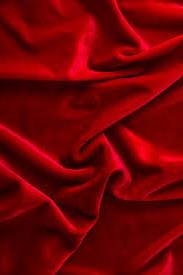 A szerves vegyületek képlete
A molekulák képletet lehet
1. összegképlet
Az összegképlet a molekulában lévő különböző atomokat és azok számát adja meg. A számot  az adott atom vegyjele után alsó indexbe tesszük.
pl.: metán: CH4, etán: C2H6
Feladat
1. Készítsetek C5H12 összegképletű molekulát pálcikamodell segítségével!
2. Számoljátok meg, hányféle különböző molekulát sikerült összerakni! 
Elvileg hány különböző molekula írható le ezzel az összegképlettel?
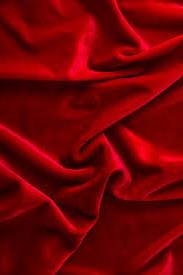 A szerves vegyületek képlete
A molekulák képletet lehet
2. szerkezeti képlet
A molekula szerkezetéről is információt nyújt:
konstitúciós képlet
			C3H8:			C3H6:

atomcsoportokkal kifejezett, un. félkonstitúciós képlet



vonalképlet
Konstitúció: az atomok kapcsolódási sorrendje a molekulában.
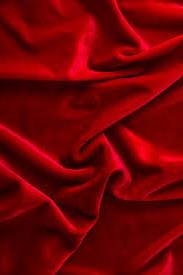 A szerves vegyületek kémiai vizsgálata (analízise)
A szerves vegyületeket alapvetően négy elem, a szén, a hidrogén, az oxigén és a nitrogén építi fel.
Ezeket (C, H, O, N) organogén elemeknek nevezzük.
Kémiai elemzés
minőségi analízis
mennyiségi analízis
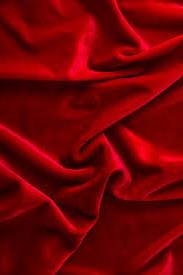 A szerves vegyületek minőségi analízise
1. A szerves vegyületek széntartalma CO2-dá alakítható tökéletes égetéssel. A képződő szén-dioxid kimutatása meszes vízzel (Ca(OH)2-oldattal) történik.
Pl.:
CH4 + 2 O2 = CO2 + 2H2O

Ca(OH)2 + CO2 = CaCO3 + H2O
fehér csapadék
2. A szerves vegyületekben lévő hidrogén vízzé oxidálható.
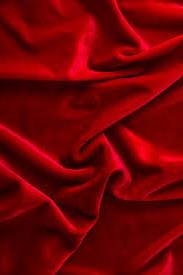 A szerves vegyületek minőségi analízise
3. A jód más színnel oldódik oxigéntartalmú szerves oldószerekben, mint oxigént nem tartalmazó folyékony szerves vegyületekben.

Oxigéntartalmú szerves oldószerekben a jód barna színnel oldódik.
Oxigént nem tartalmazó oldószerekben a jód ibolya színnel oldódik.
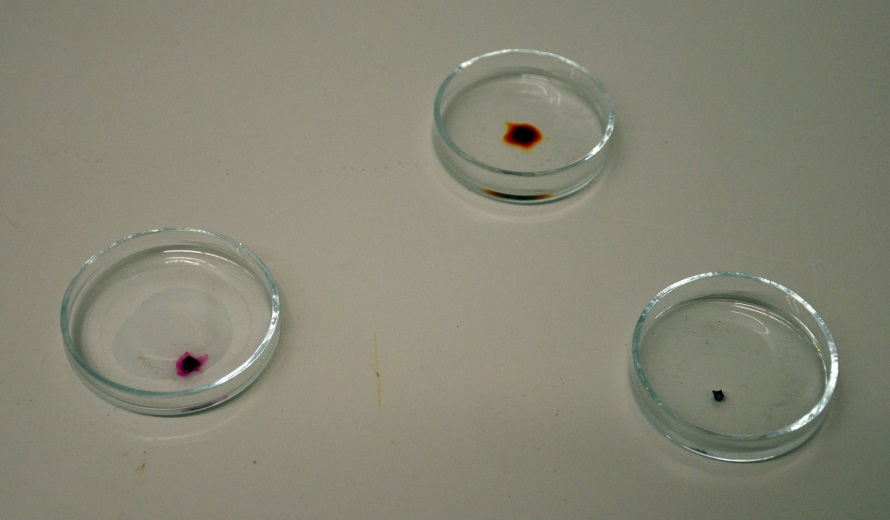 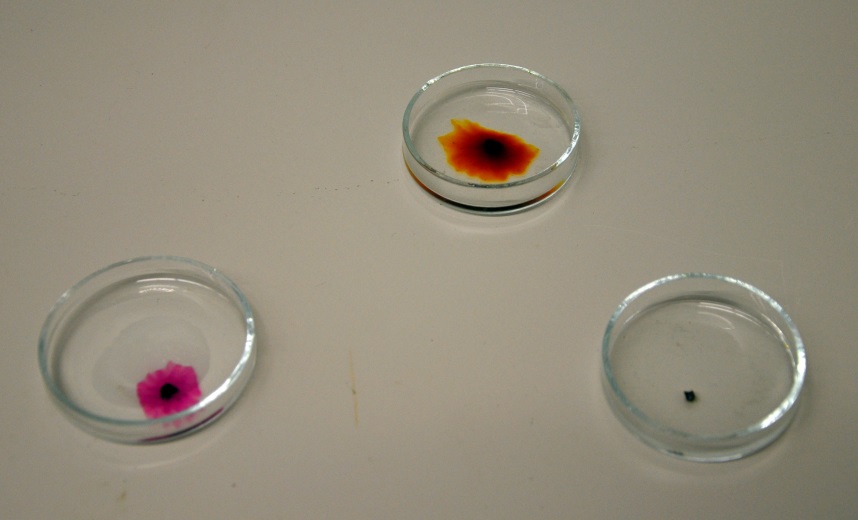 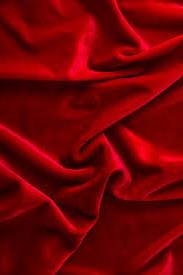 A szerves vegyületek minőségi analízise
4. A szerves vegyületek nitrogéntartalma tömény NaOH-oldattal ammóniává (NH3) alakítható. A reakció során képződő ammónia nedves indikátorpapírral kimutatható.
Pl.:
NH3 + H2O = NH4+ + OH-
Lúgos kémhatás!
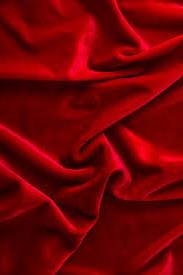 Kísérletezzünk!
Hasonlítsuk össze a gyertya és toluol égését.
Vizsgáljuk meg a jód oldódását benzinben, etil-alkoholban és vízben. Figyeljük meg az oldatok színét!
Az elvégzett kísérletekről készült jegyzetekben minden esetben szerepeljen:
Kísérlet
Tapasztalat
Magyarázat
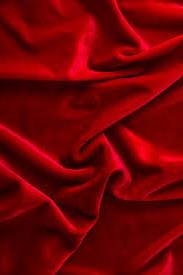 Modern korszak
Miért külön tématerület a szerves kémia?
A lehetséges szénvegyületek száma elvileg korlátlan!
Miért?
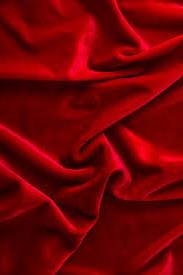 A szerves vegyületek nagy számának okai
A szénatom kis atomtörzsű és közepes elektronegativitású elem.

A szénatom négy erős kovalens kötés kialakítására képes.
EH-H: 436 kJ/mol
EC-C: 344 kJ/mol
ESi-Si: 187 kJ/mol
EN-N: 159 kJ/mol
A szénláncok láncokká, gyűrűkké kapcsolódva stabil molekulákat képeznek.
A létrejövő molekulák nagy stabilitásúak.

A molekulák stabilitása nem csökken a szénatomszám növekedésével.

Egyszeres és többszörös kötések kialakulására is lehetőség van.
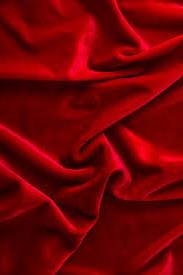 A szerves vegyületek nagy számának okai
Az azonos összetételű molekulák sokféle konstitúciójának lehetősége.
A szénlánc elágazhat.


A szerves vegyültekben a szénen és a hidrogénen kívül más ún. heteroatomok (O, N, P, S) is lehetnek.
Konstitúció: az atomok kapcsolódási sorrendje a molekulában.
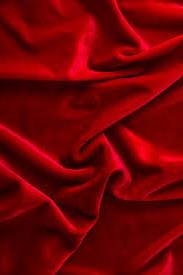 A szénvegyületek csoportosítása
Elemi összetétel szerint
Szénhidrogének: csak C-t és H-t tartalmaznak


Heteroatomos szénvegyületek: A molekulákban más, ún. heteroatomok is találhatók pl.: O, N, S, halogének.
A szénlánc alakja szerint
Nyíltláncú vegyületek
normális láncú
elágazó láncú


Zártláncú, vagy gyűrűs vegyületek
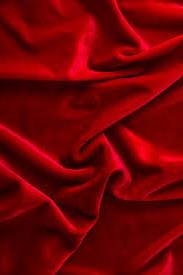 A szénvegyületek csoportosítása
A szénatomok közti kötés szerint
Telített vegyültek


Telítetlen vegyültek


Aromás vegyületek
(gyűrűsen delokalizált p-elektronrendszert tartalmaznak)
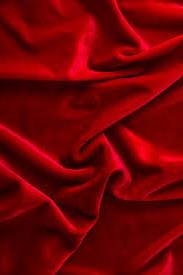 A szénvegyületek csoportosítása
Funkciós csoportok szerint
A funkciós csoport a molekula azon része, amely leginkább befolyásolja az adott vegyület tulajdonságait.

Funkciós csoport lehet:
heteroatom vagy
a szénatomot és a hozzá kapcsolódó atom(ok) alkotta atomcsoport.

Néhány funkciós csoport:
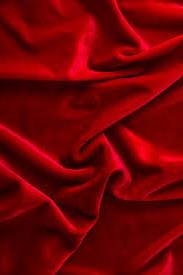 Fedezzük fel a szerves molekulákat!
Készítsük el egy tetszőleges molekula modelljét a rendelkezésre álló pálcikamodellek segítségével! 

Jellemezzük azt alakja, telítettsége és elemi összetétele alapján!
KÖSZÖNÖM A FIGYELMET!